Amazon Web Services (aws)
B. Ramamurthy
Introduction
Amazon.com, the online market place for goods, has leveraged the services that worked for their own business and has made them available as cloud services, amazon web services (aws)
aws.amazon.com
Get an account on aws.amazon.com/free the free tier for services
Next step is to study the documentation available on various services : https://aws.amazon.com/documentation/
Follow the documentation with hands-on tutorials.
CSE651, B. Ramamurthy
6/17/2017
2
References
aws.amazon.com
http://docs.aws.amazon.com/gettingstarted/latest/awsgsg-intro/gsg-aws-intro.html
http://docs.aws.amazon.com/AmazonS3/latest/gsg/GetStartedWithS3.html
http://docs.aws.amazon.com/AmazonS3/latest/dev/website-hosting-custom-domain-walkthrough.html
CSE651, B. Ramamurthy
6/17/2017
3
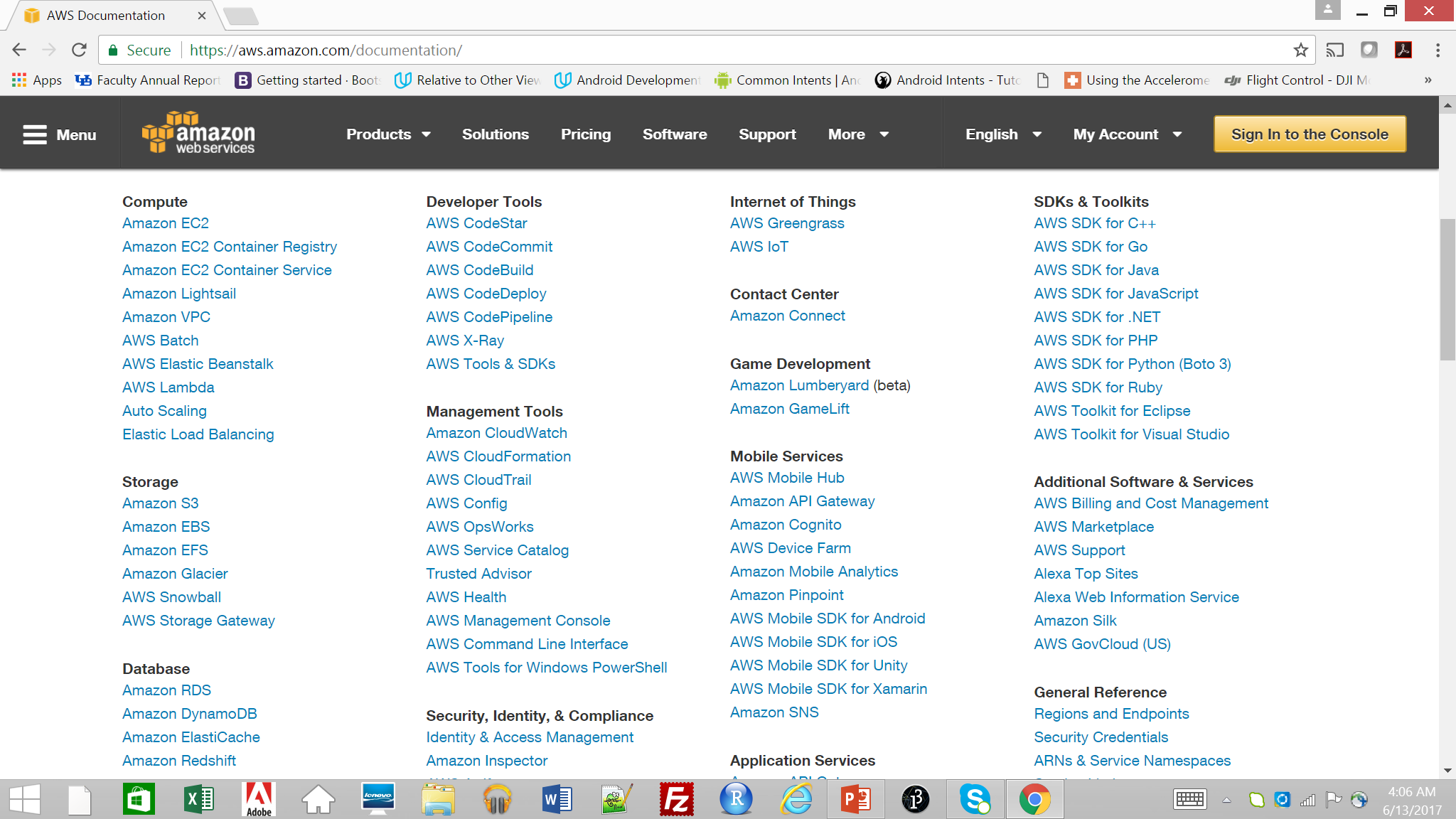 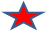 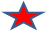 CSE651, B. Ramamurthy
6/17/2017
4
Getting Started with AWS
Amazon Web Services (AWS) provides computing resources and services that you can use to build applications within minutes at pay-as-you-go pricing.
For example, you can rent a server on AWS that you can connect to, configure, secure, and run just as you would a physical server. 
The difference is the virtual server runs on top of a planet-scale network managed by AWS. 
Using AWS to build your Internet application is like purchasing electricity from a power company instead of running your own generator
CSE651, B. Ramamurthy
6/17/2017
5
Service layers
CSE651, B. Ramamurthy
6/17/2017
6
What can you do with aws?
You can run nearly anything on AWS that you would run on physical hardware: websites, applications, databases, mobile apps, email campaigns, distributed data analysis, media storage, and private networks.
CSE651, B. Ramamurthy
6/17/2017
7
Store file: lets try it out
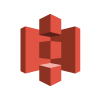 CSE651, B. Ramamurthy
6/17/2017
8
Simple Storage Service (S3)
Amazon Simple Storage Service (Amazon S3) is storage for the internet. You can use Amazon S3 to store and retrieve any amount of data at any time, from anywhere on the web.
The bucket name you choose must be unique across all existing bucket names in Amazon S3. One way to help ensure uniqueness is to prefix your bucket names with the name of your organization.
Steps involved in using S3:
Sign up for s3 service
Create a bucket
Add an object to bucket
View an object
Move an object
Access an object from programs/consoles/web using: https://s3.amazonaws.com/Bucket/Object
Delete an object and a bucket
CSE651, B. Ramamurthy
6/17/2017
9
Privacy and sharing an object
All objects by default are private. Only the object owner has permission to access these objects. However, the object owner can optionally share objects with others by creating a pre-signed URL, using their own security credentials, to grant time-limited permission to download the objects.

When you create a pre-signed URL for your object, you must provide your security credentials, specify a bucket name, an object key, specify the HTTP method (GET to download the object) and expiration date and time. The pre-signed URLs are valid only for the specified duration.

Anyone who receives the pre-signed URL can then access the object. For example, if you have a video in your bucket and both the bucket and the object are private, you can share the video with others by generating a pre-signed URL.
CSE651, B. Ramamurthy
6/17/2017
10
S3 Demo
We will demo using Amazon console
CSE651, B. Ramamurthy
6/17/2017
11
Amazon Console
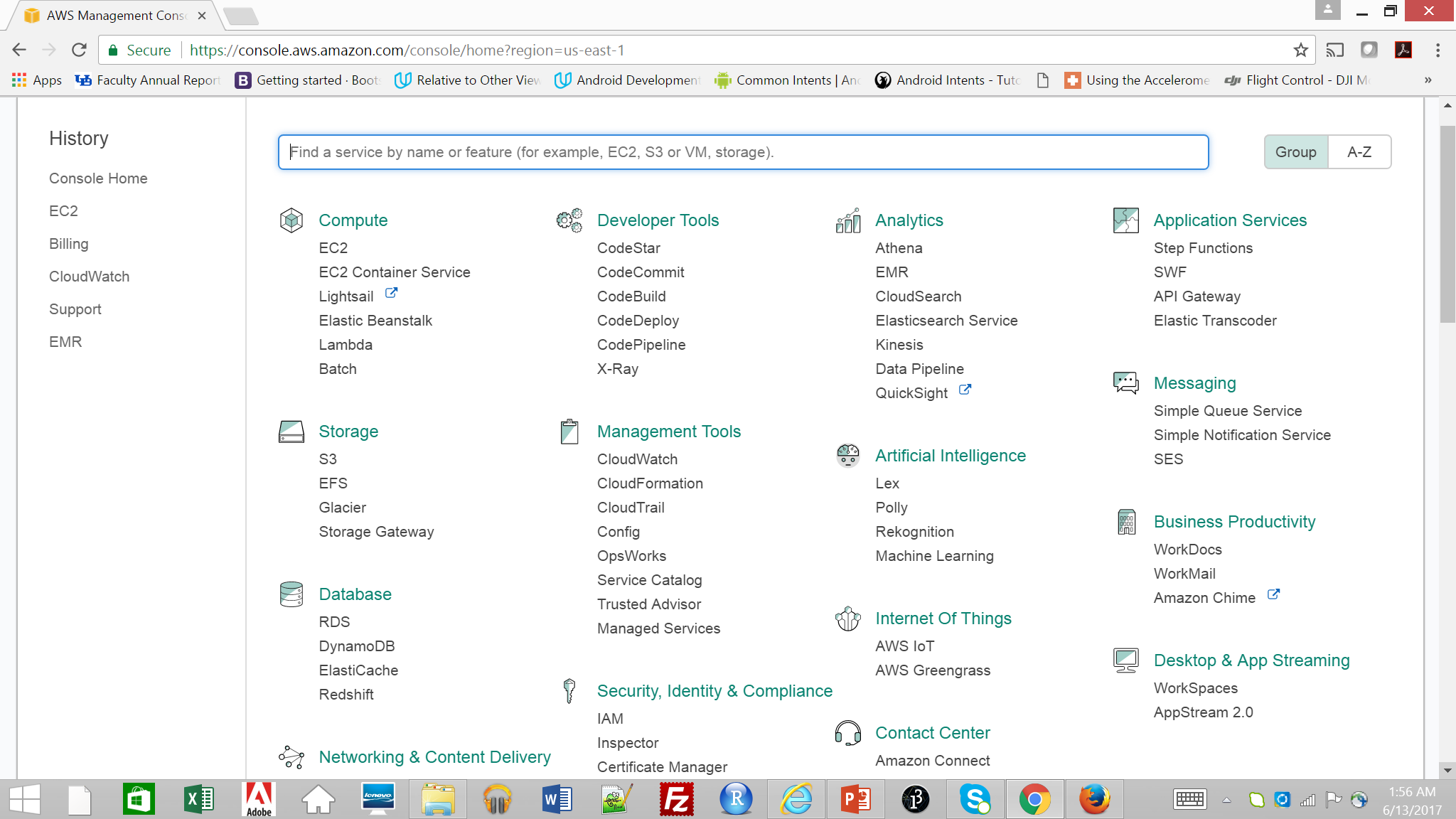 CSE651, B. Ramamurthy
6/17/2017
12
CSE651, B. Ramamurthy
6/17/2017
13
Hosting a Web Site
Static web site is a web site that does not require server site support: eg. html, js, css
A static website does not require server-side processing and relies only on client-side technologies such as HTML, CSS, and JavaScript.
CSE651, B. Ramamurthy
6/17/2017
14
AWS Services for web site hosting
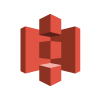 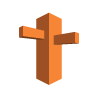 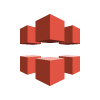 CSE651, B. Ramamurthy
6/17/2017
15
Static website hosting architecture
CSE651, B. Ramamurthy
6/17/2017
16
Web-site with custom domain (costs money)
CSE651, B. Ramamurthy
6/17/2017
17
Web-site with performance mgt. (costs money)
CSE651, B. Ramamurthy
6/17/2017
18
Step1: Choose a domain name
When you host a website on Amazon S3, AWS assigns your website a URL based on the name of the storage location you create in Amazon S3 to hold the website files (called an S3 bucket) and the geographical region where you created the bucket. 
For example, if you create a bucket called cse651c on the east coast of the United States and use it to host your website, the default URL will be http://cse651c.com.s3-website-us-east-1.amazonaws.com/.
We will not use Route 53 and CloudFront for this proof-of-concept implementation.
CSE651, B. Ramamurthy
6/17/2017
19
Next steps
Open the Amazon S3 console at https://console.aws.amazon.com/s3/.
Create a bucket in s3: cse651cjb.com
Upload the files of your static web page into cse651cjb.com bucket
Set the permissions of cse651cjb.com to allow others to view: In the policy edit window enter the code given below and save.
CSE651, B. Ramamurthy
6/17/2017
20
Permissions: policy code
{
  "Version":"2012-10-17",
  "Statement":[{
	"Sid":"PublicReadGetObject",
        "Effect":"Allow",
	  "Principal": "*",
      "Action":["s3:GetObject"],
      "Resource":["arn:aws:s3:::cse651c.com/*"
      ]
    }
  ]
}
CSE651, B. Ramamurthy
6/17/2017
21
Upload files
Now upload all the files of static application into the bucket cse651cjb.com
Click on the endpoint address that shows up in properties window of cse651cjb.com
You should be able to see the static application. 
Enjoy.
CSE651, B. Ramamurthy
6/17/2017
22
High-level architecture
CSE651, B. Ramamurthy
6/17/2017
23
Pricing: Estimated Monthly Bill for this site
If it is active with 30000 requests/client accesses is about $5.22/month
http://docs.aws.amazon.com/gettingstarted/latest/swh/static-website-hosting-pricing-s3.html
CSE651, B. Ramamurthy
6/17/2017
24
Summary
We looked at the capabilities of Amazon Web Services through 4 different examples;
Working with S3
Static web app
You can try all these if you can get an account on aws.
This is just a simple but highly useful hands-in exercise on working on the cloud.
CSE651, B. Ramamurthy
6/17/2017
25